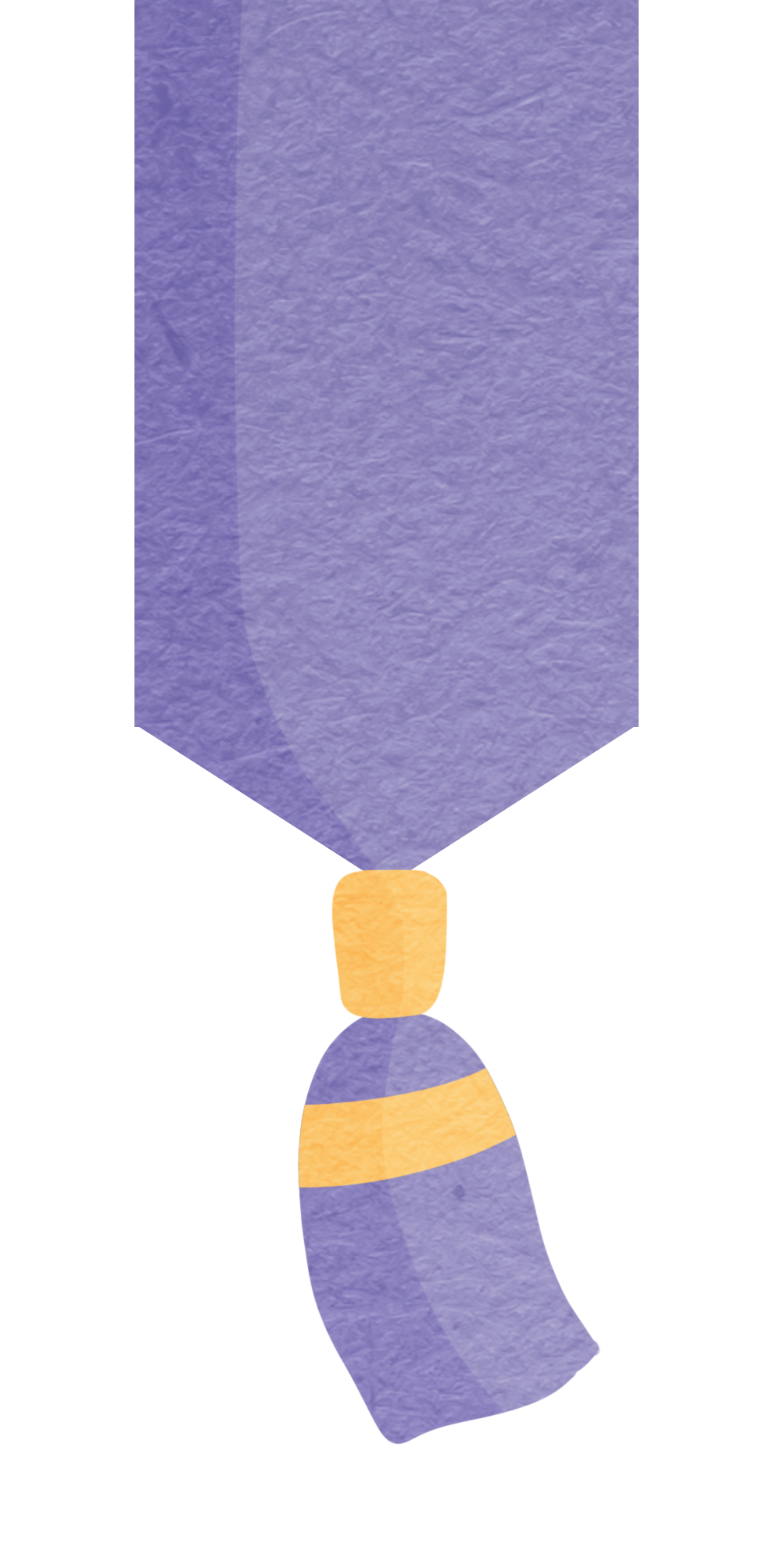 아름다운 우리 전통PPT
타이틀 글씨체는 포천 막걸리체
소타이틀 글씨체는 경기천년 바탕체
오른쪽 상단의 띠는 마음대로 움직여서 사용하실 수 있습니다.
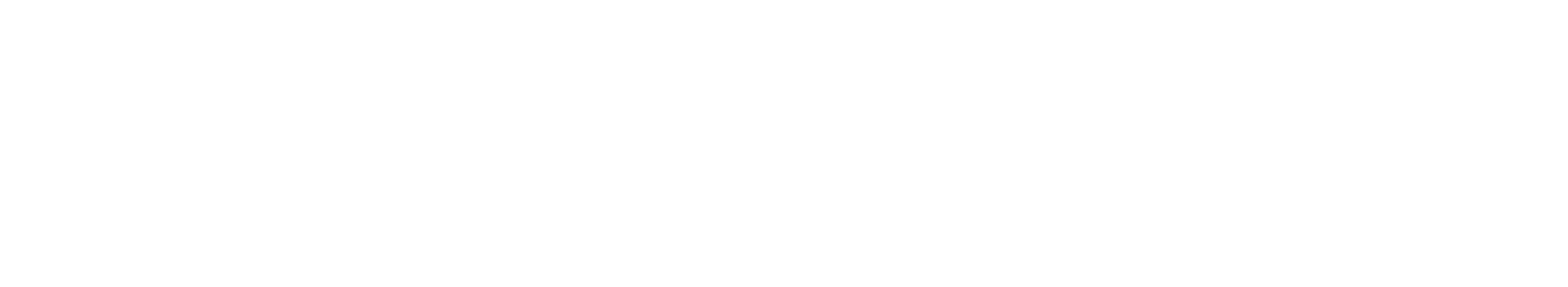 빈공간이 넓으니

마음껏 활용해서

차례를 입력하세요.
제목을 적어주세요
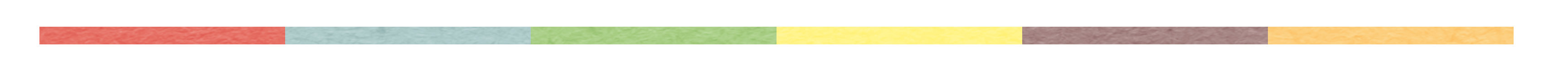 위의 색동띠도 마음대로
정렬을 바꾸어 가며 활용해 보세요
제목을 적어주세요
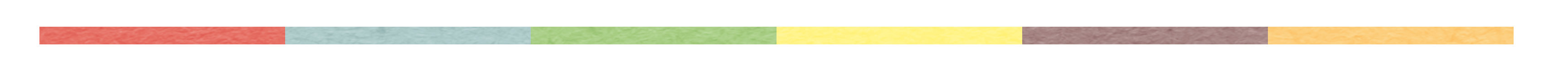 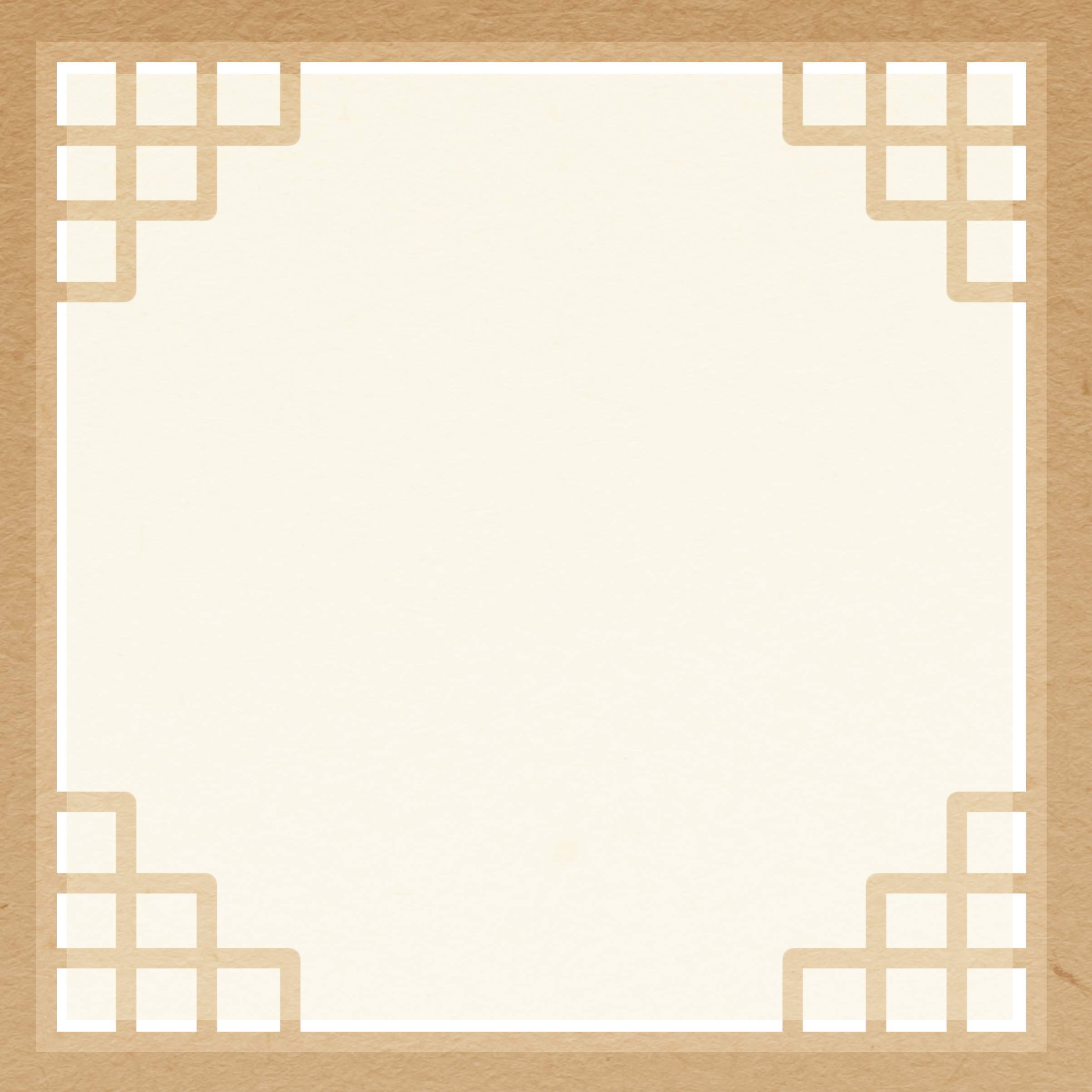 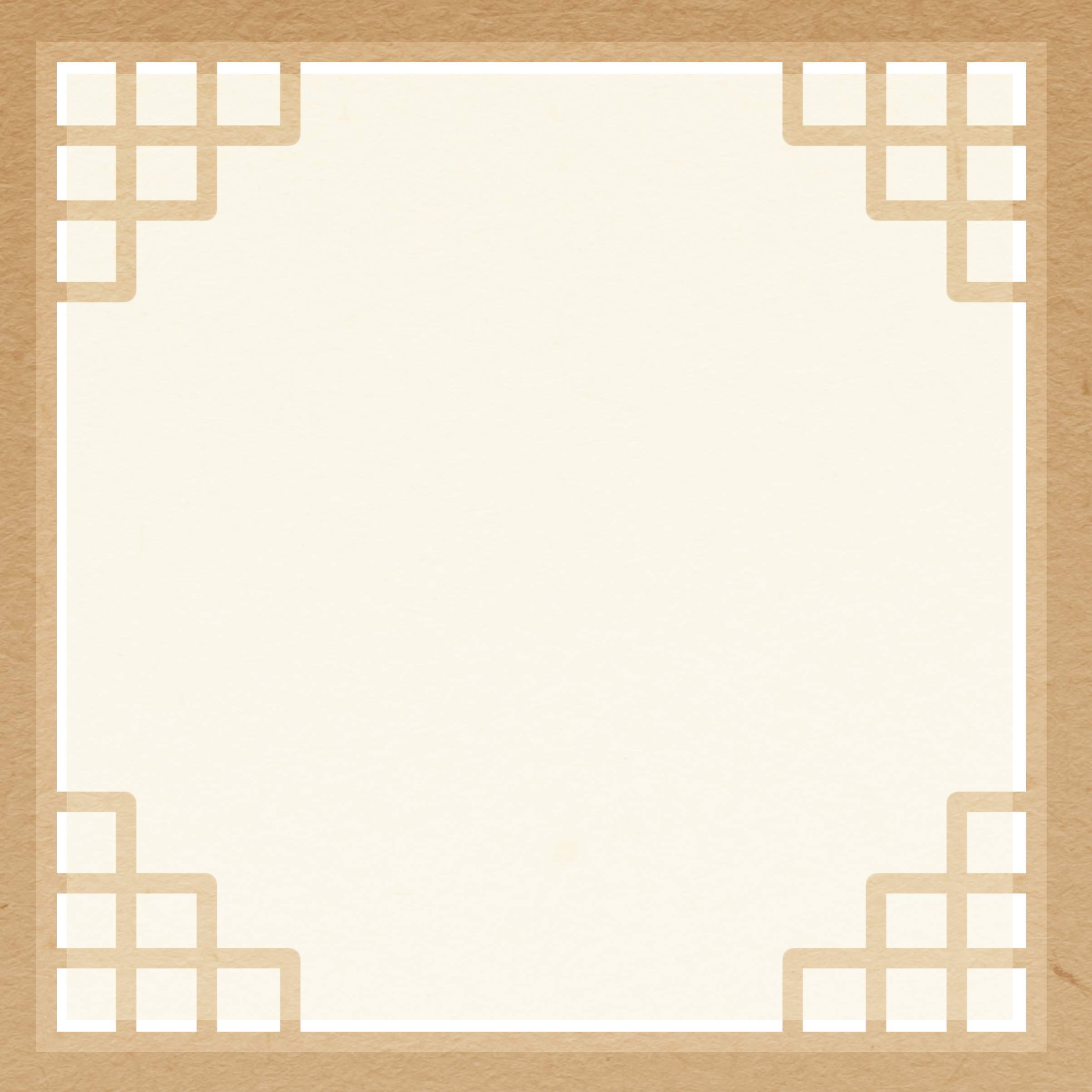 중요한 내용을
창문 틀에 넣어
정리하세요.
중요한 내용을
창문 틀에 넣어
정리하세요.
감사합니다.
참쌤스쿨 3기 서휘경 제작
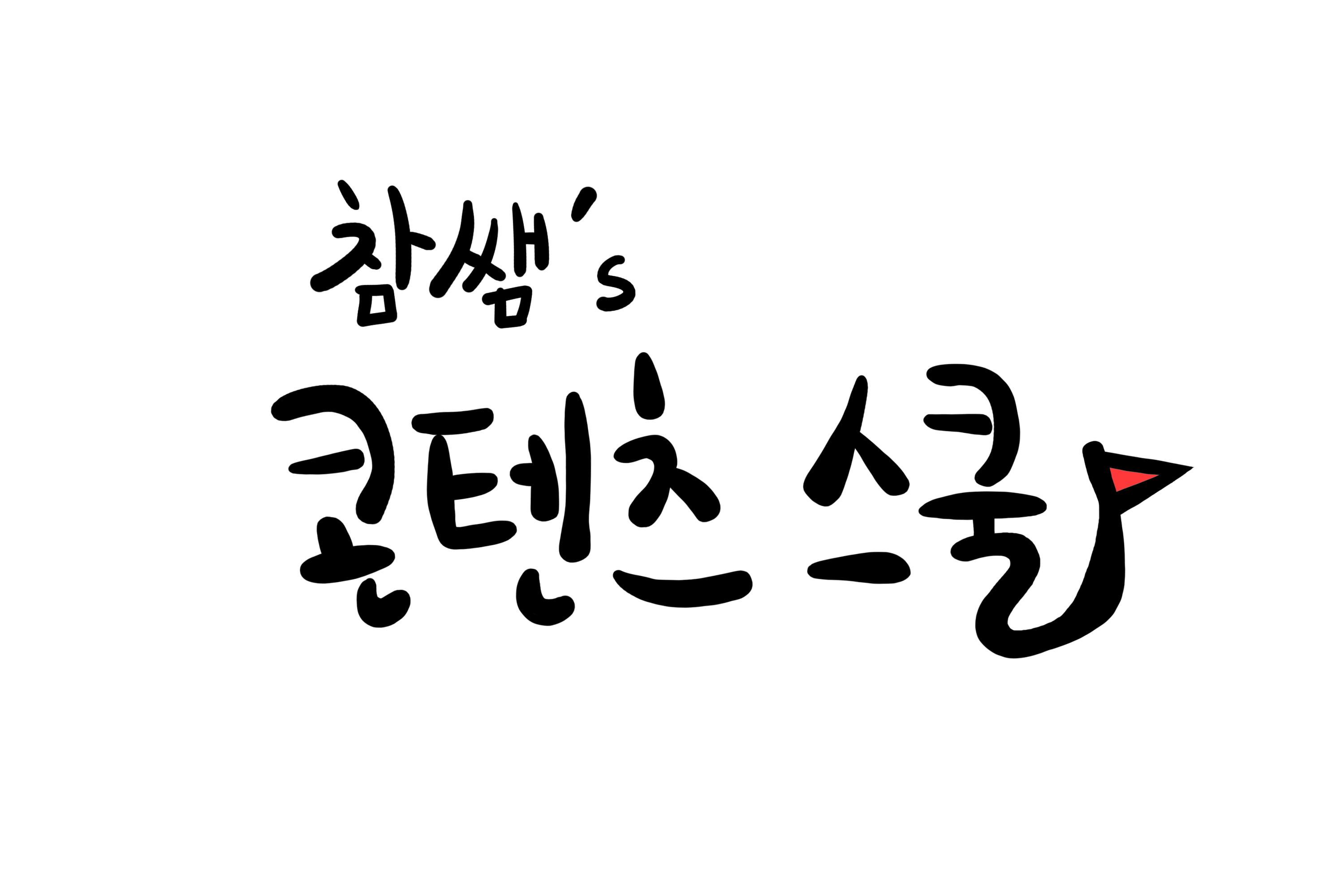